КОД БУДУЩЕГО
Обучение школьников 8–11-х классов
современным языкам программирования
Заказчик
Министерством цифрового развития, связи и массовых коммуникаций Российской Федерации
Федеральныйоператор
Университет Национальной технологической инициативы 2035
Основание
Постановление Правительства Российской Федерации №1193 от 01.07.2022
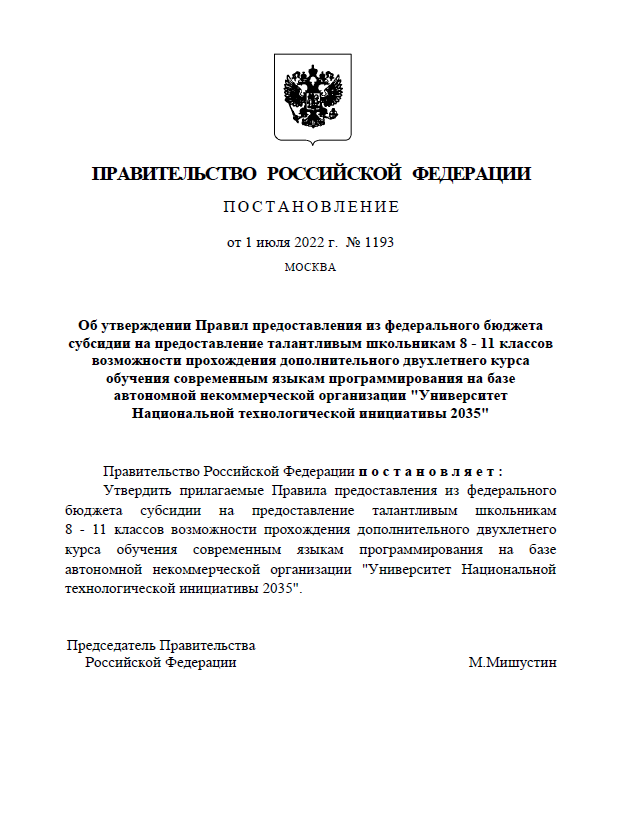 Цель
Предоставление талантливым школьникам 8-11 классов возможности прохождения дополнительного двухлетнего курса обучения современным языкам программирования
Инструмент
Модульные дополнительные общеобразовательные программы двухлетнего курса обучения современным языкам программирования, 146 ак. ч. (4 модулей по 36 ак. ч. + итоговая аттестация 2 ак.ч.)
31 декабря 2022 г. - 100 тыс. человек
31 декабря 2023 г. - 240 тыс. человек 
31 декабря 2024 г. - 240 тыс. человек
Целевые показатели
В рамках федерального проекта «Развитие кадрового потенциала ИТ-отрасли» национальной программы «Цифровая экономика Российской Федерации»
Ключевые условия проекта
У школьников 8–11-х классов появится возможность пройти дополнительный двухлетний курс обучения современным языкам программирования, предусмотренный федеральным проектом «Развитие кадрового потенциала ИТ-отрасли»
не менее
не менее
50%
школьников
100%
бесплатно
обучение финансируется государством
приступят
к обучению в 2023 году
пройдут обучение в очном формате без применения дистанционных технологий
240 000
школьников
ЧЕМУ ОБУЧАЮТ?
ОПЕРАТОР ПРОЕКТА
КТО ОБУЧАЕТ?
КТО ОБУЧАЕТСЯ?
Граждане Российской Федерации, осваивающие образовательные программы основного общего и среднего общего образования 8–11-х классов
Лидеры ИТ-отрасли Крупнейшие вузы
Современным языкам программирования: Python, Java, C++, C#, PHP и другим
АНО «Университет 2035»
3
Дополнительный двухлетний курс обучения современным языкам
программирования
50% школьников
50% школьников
Двухлетний курс
4 модуля
по 36 академ. часов
не менее
144
академ. часов
Очная форма
без применения дистанционных технологий
Онлайн-обучение
с применением дистанционных технологий
Предварительное вступительное испытание по уровню подготовки
Успешно завершившие обучение по всем четырем модулям получают сертификат о завершении обучения в рамках дополнительной общеобразовательной программы
4
Кто может подать заявку
gosuslugi.ru/futurecode
Родитель
Гражданин РФ. Родитель (законный представитель) школьника 8–11-го класса общеобразовательной организации.
Школьник
Гражданин РФ. Учащийся 8–11-х классов общеобразовательной организации.
Зарегистрирован
на портале «Госуслуги», подтвердил учетную запись.
офлайн
онлайн
Зарегистрирован
на портале «Госуслуги», подтвердил учетную запись.
5
МЭО.    ПРОГРАММЫ
ОФЛАЙН ПРОГРАММА



ВебМАСТЕР. Веб-РАЗРАБОТКА НА  JavaScript.docx
ОНЛАЙН ПРОГРАММА


СОЗДАНИЕ МОБИЛЬНЫХ ПРИЛОЖЕНИЙ qt quick  НА ПРИМЕРЕ ОС АВРОРА
Код будущего. МЭО – офлайн . СПб АППО
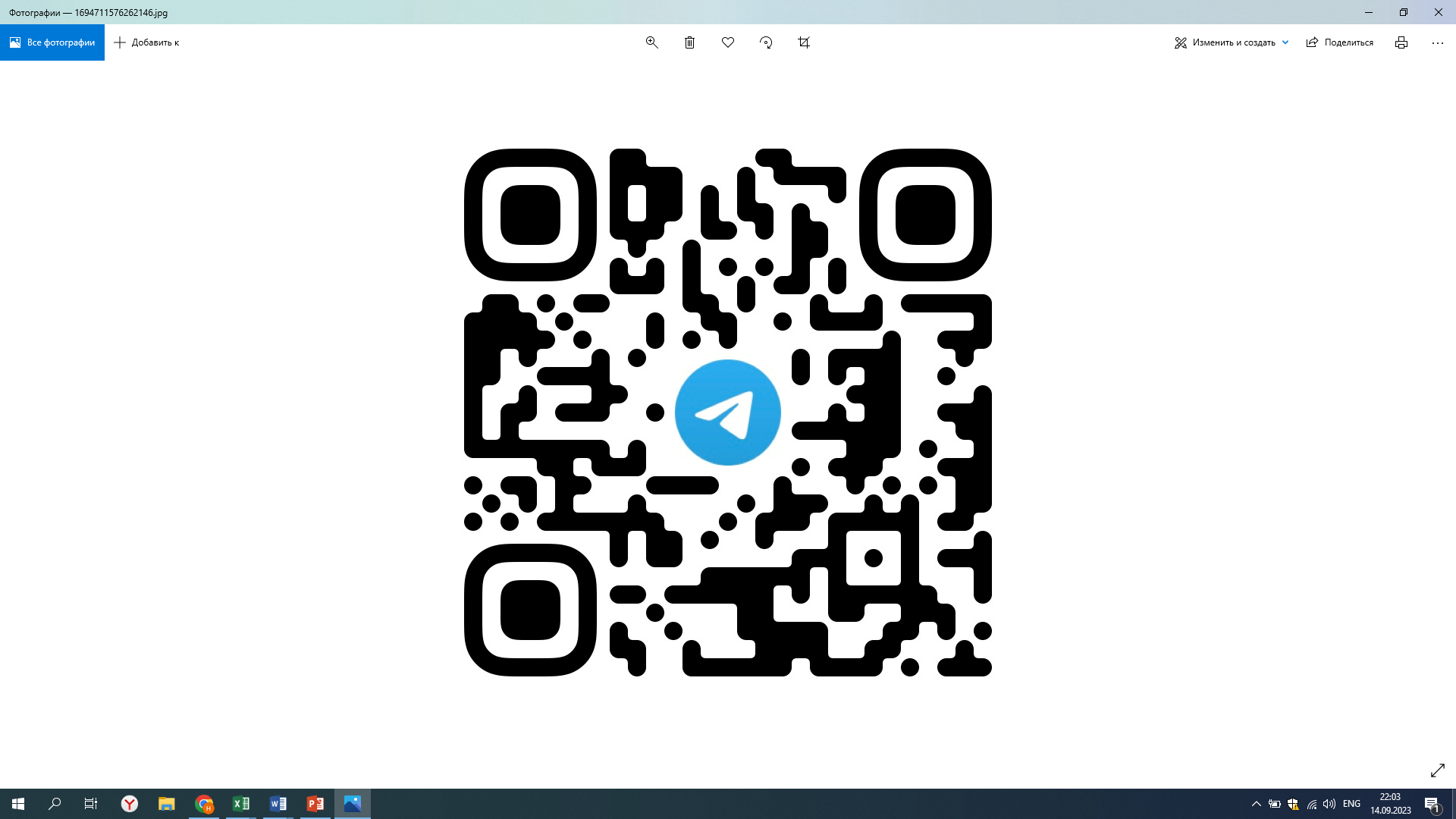 Захаревич Наталья Борисовна
zaharevichnb@gmail.com
8(921)951-57-41
Код будущего. МЭО – онлайн
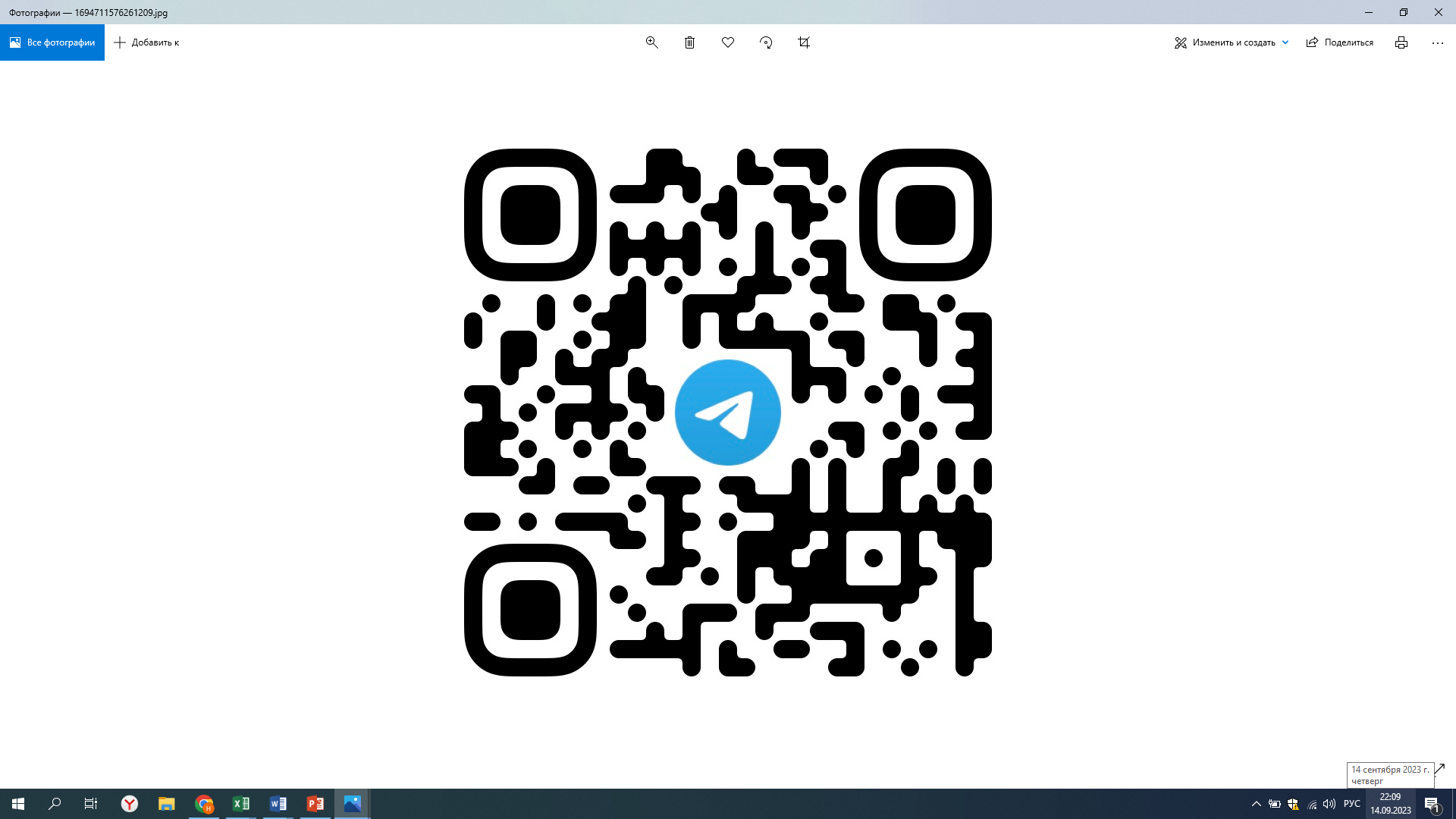 Захаревич Наталья Борисовна
zaharevichnb@gmail.com
8(921)951-57-41